МОУ ДО Ярюц «радуга»ЖИВОТНЫй мирЯРОСЛАВСКОЙ ОБЛАСТИ (млекопитающие)Ярославль, 2020
Трофимова Н.В.
ЖИВОТНЫЙ МИР ЯРОСЛАВСКОЙ ОБЛАСТИ
Географическое положение Ярославской области, наличие на ее территории крупных рек, озер и водохранилищ, обилие лесов, болот, полей, лугов и пашен создает разнообразные природные условия. По характеру растительности Ярославская область расположена в двух природных зонах, условно разделенных рекой Волгой. Северная часть области, в которой преобладают еловые леса, заходит в зону тайги и относится к западному округу подзоны хвойных лесов; территория к югу от Ярославля входит в северную часть подзоны смешанных лесов, состоя­щих из сочетания хвойных пород (ель, сосна) с осиной, березой, ольхой и некоторого количества широколиственных пород (липа, клен, дуб, орешник). Средняя лесистость нашей области составляет  40-45% территории. Условия обитания животных в различных ландшафтах неоднородны. Наиболее благоприятны для жизни животных лесные ландшафты.
Животный мир Ярославской области довольно разнообразен. Он насчитывает около 350 видов позвоночных животных. Из них рыб и круглоротых немного более 40 видов, земноводных - 9, пресмыкающихся - 5, птиц - 327 и млекопитающих - более 50 видов.
БУРЫЙ МЕДВЕДЬ
Бурый он и косолапый, 
     Ловит рыбу мощной лапой. 
     А ещё он любит мёд! 
     Кто сластёну назовёт?
Общая численность популяции медведей – около 500 особей. Распространены почти во всех районах области, кроме Гаврилов-Ямского, Мышкинского, Некрасовского, Переславского и Ярославского. Медведи обитают в лесах всех типов (хвойных, широколиственных, смешанных), но предпочитают именно таежные.
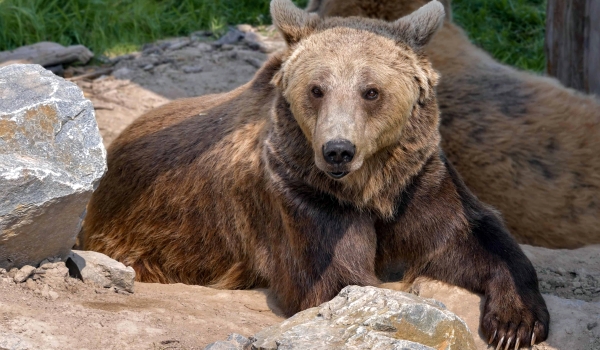 ЛОСЬ
Лось – самый крупный из оленей (длина тела до 3 метров, высота в холке до 2.5 м). В Ярославской области лоси встречаются во всех районах, кроме Борисоглебского. Общая численность популяции оценивается в 19 тысяч голов. Больше всего лосей обитает в Угличском районе – около 1.5 тысяч.
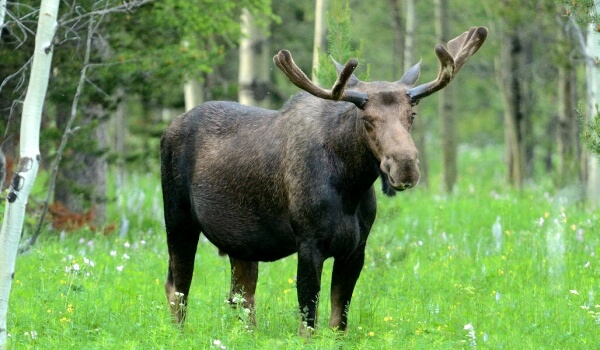 Тяжелы рога по весу,
     Ходит важно он по лесу: 
     Он хозяин, а не гость – 
     Хмурый и сердитый …
ВОЛК
На территории Ярославской области в среднем насчитывается около 130 – 150 особей волка, относящегося к среднерусскому подвиду волка. Он предпочитает такие места обитания, где преобладает лесной массив, чащобы, скрытая местность, но  не отказывается пользоваться и дорогами людей, особенно в зимний период.  Численность волка на территории нашего края постоянно растет. Волк – типичный хищник, добывающий пищу самостоятельно, активно разыскивая и преследуя свою жертву. Основу питания волков составляют копытные животные, зайчатина, мышевидные грызуны, птицы. Нередко добычей волков становятся лисицы и енотовидные собаки. Не брезгуют они и падалью.
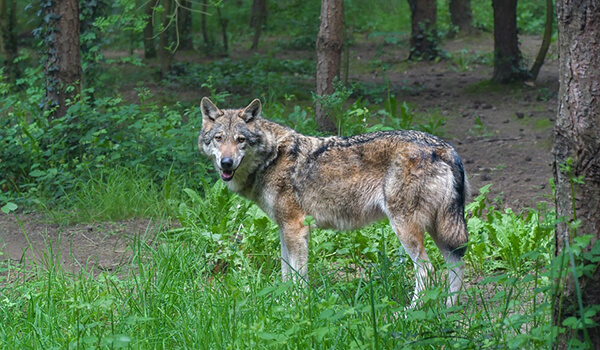 На овчарку он похож,
     Что ни зуб - то острый нож, 
     Он бежит, оскалив пасть,
     На овцу готов напасть.
ЛИСИЦА
Всех зверей она хитрей,
   Шубка рыжая на ней.
   Пышный хвост - ее краса.
   Этот зверь лесной - ….
В Ярославской области обитает около 6700 лисиц, которые встречаются во всех районах. Число особей примерно одинаково в каждом районе – около 300, больше всего в Переславском и Ярославском районах – около 800. Лисица предпочитает селиться в разреженных лесах, перемежаемых полями и лугами, травянистыми болотами и речными долинами. Повсюду зверь выбирает открытые пространства, где зимой снежный покров не слишком рыхлый и глубокий. Семья или пара лисиц обычно выбирает охотничий участок, площадью в несколько квадратных километров. Этот участок тщательно охраняется. Лисица всеядна, подсчитано, что в ее рационе встречается более трехсот самых разнообразных животных – от насекомых до крупных птиц, а также дикие фрукты, ягоды, семена и части растений. Однако 80-85% лисьего рациона составляют грызуны.
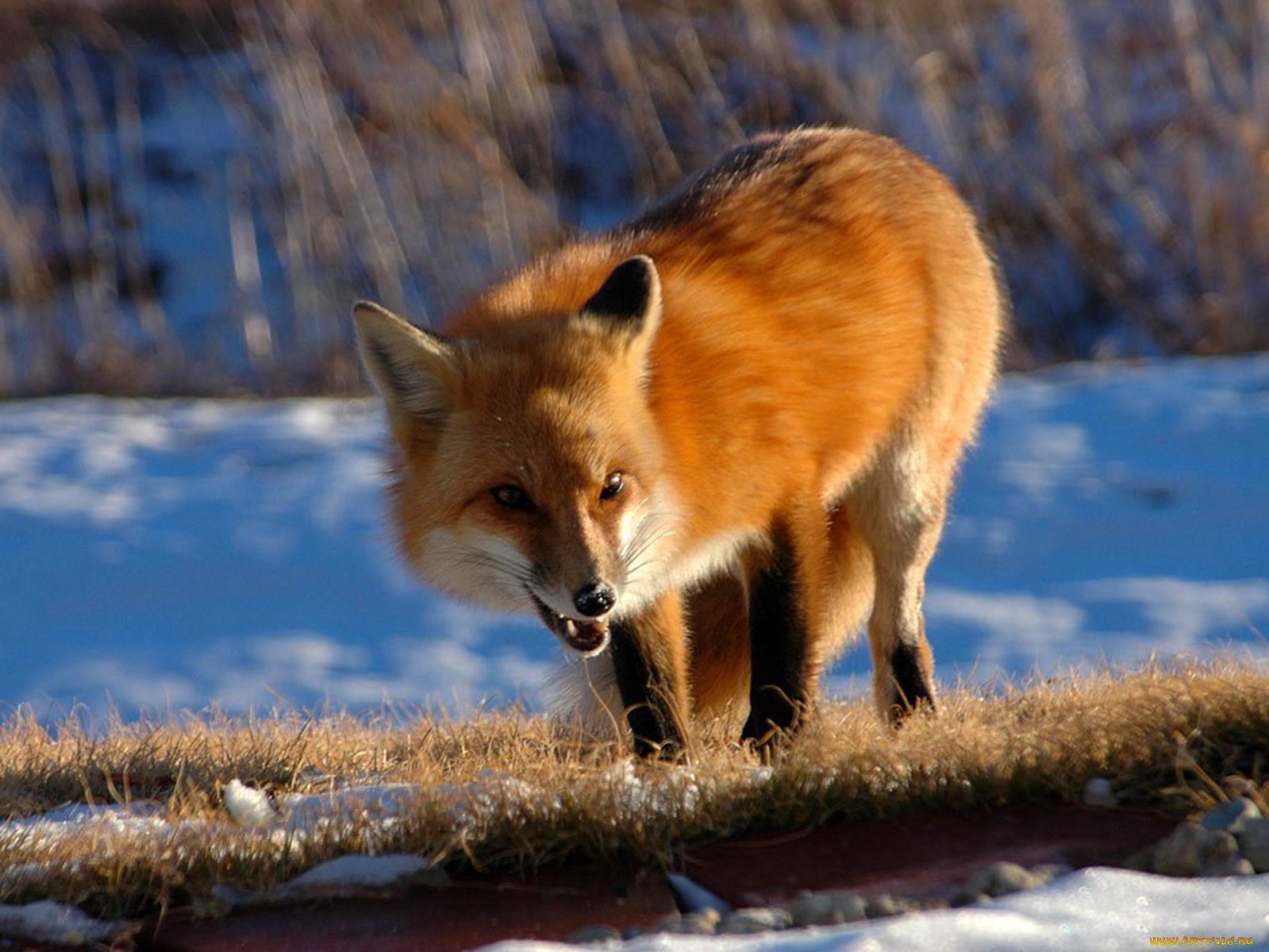 РЫСЬ
Меньше тигра, больше кошки,  
     Над ушами – кисти-рожки. 
     С виду кроток, но не верь:  
     Страшен в гневе этот зверь!
Рысь – типичный хищник таежных лесов.  В Ярославской области ареал рыси охватывает Пошехонский, Первомайский, Любимский, Брейтовский и север Даниловского районов. Небольшая изолированная популяция имеется на юге области в Борисоглебском, Гаврилов-Ямском и на северо-западе Переславского районов. Обитает рысь и на территории Дарвинского заповедника. По данным охотучетов в области обитает не более 1000 особей. Рысь всюду немногочисленна, чаще встречается в хвойно-широколиственных лесах и тайге, предпочитая глухие и сильно захламленные участки. Питается рысь преимущественно зайцами-беляками, а также другими животными – от полевок до молодых лосей. В Ярославской области рысь охраняется в заказниках. 
Занесена в Красную книгу Ярославской области.
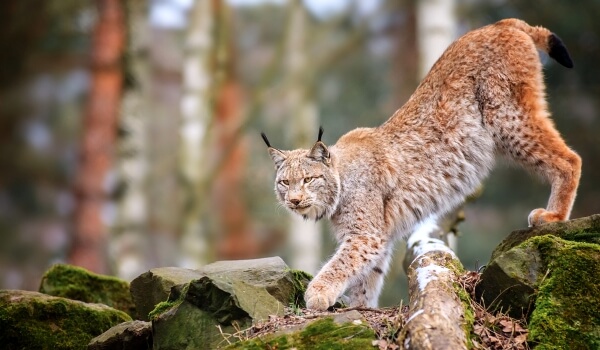 ГОРНОСТАЙ
С длинным гибким телом,
     Очень я прыгучая.
     Занимаюсь делом -
     Ловлю мышей вреднючих.
     Я хищник, имя нежное,
     Но к нежности небрежная .
Семейство куньих представлено лесными видами: европейская норка, американская норка, лесная куница, черный хорь, горностай, ласка и др. Куньи встречаются во всех районах области. В Красную книгу занесена  европейская норка. В настоящее время численность вида значительно сократилась. Ареал на территории области разорван и мозаичен, приурочен главным образом к северным районам – Пошехонскому, Первомайскому, Любимскому и Даниловскому. Небольшие популяции встречаются на территории Ярославского, Гаврилов-Ямского, Борисоглебского и на западе Переславского районов. Точная численность на территории области неизвестна, но очень низка.
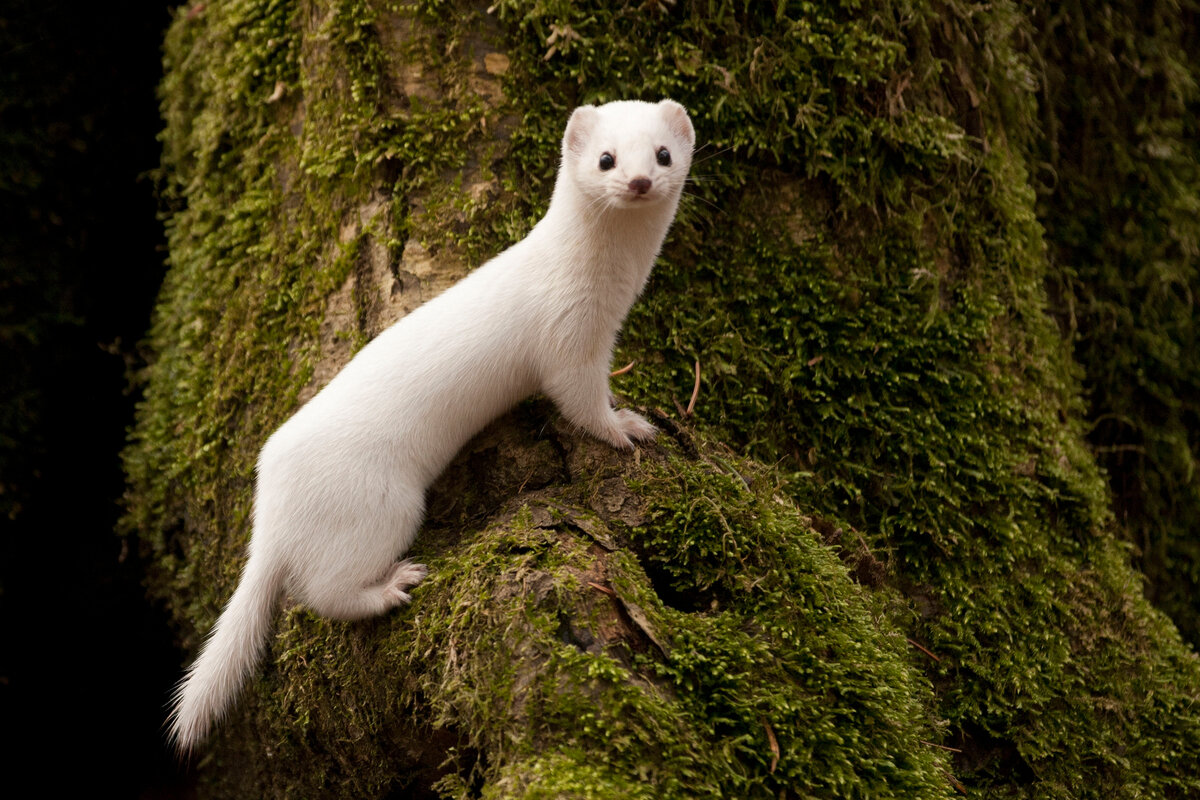 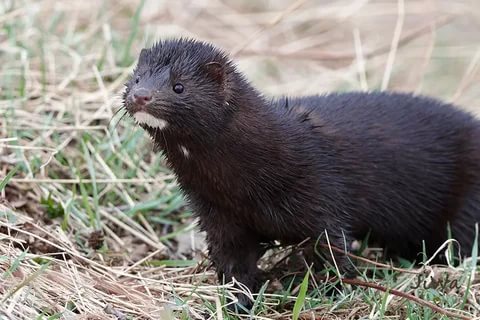 АМЕРИКАНСКАЯ НОРКА
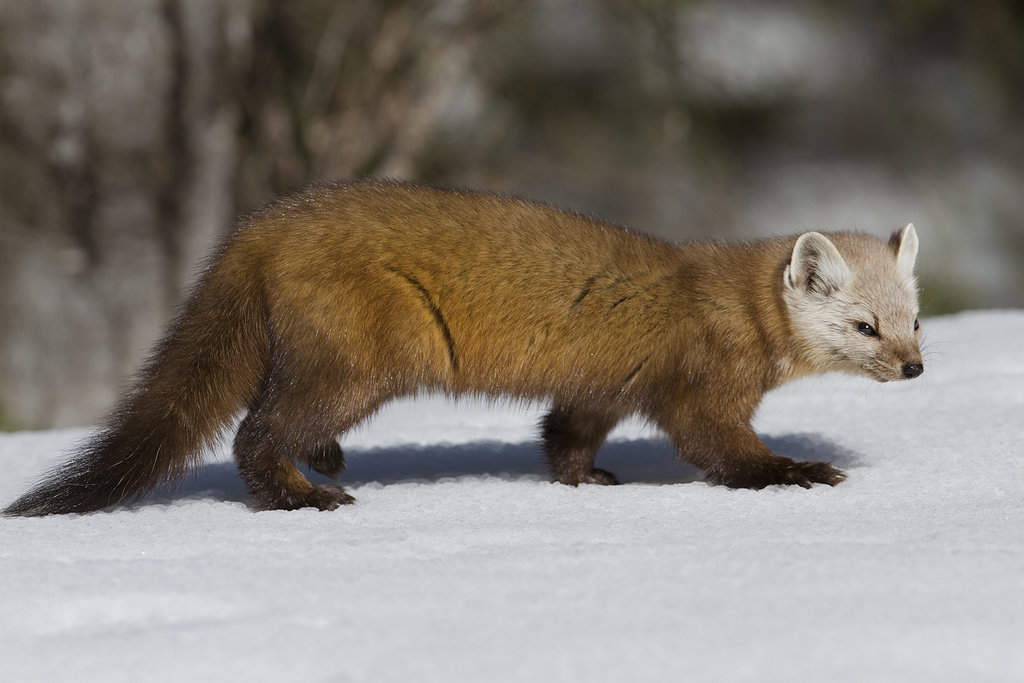 ЛЕСНАЯ КУНИЦА
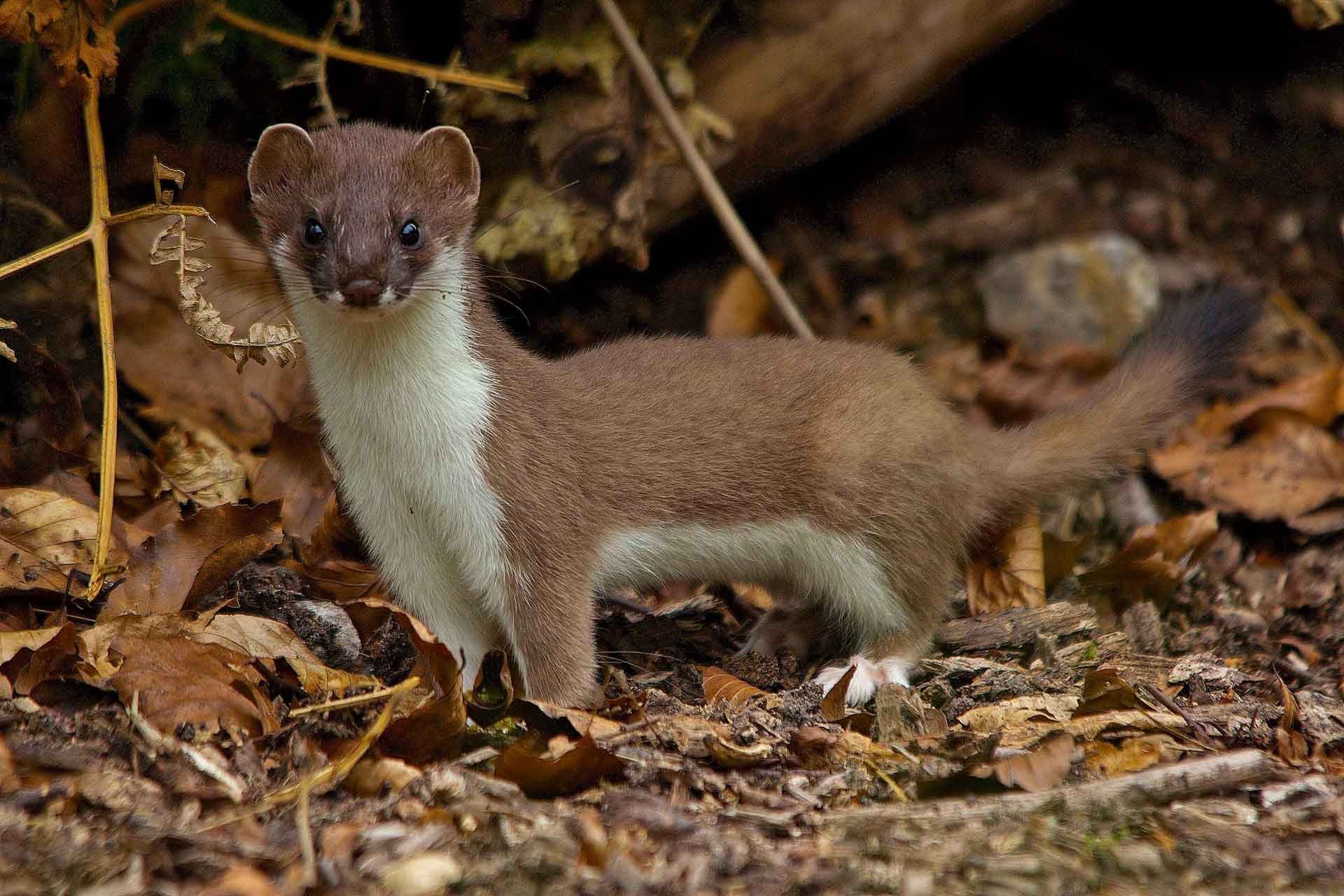 ЛАСКА
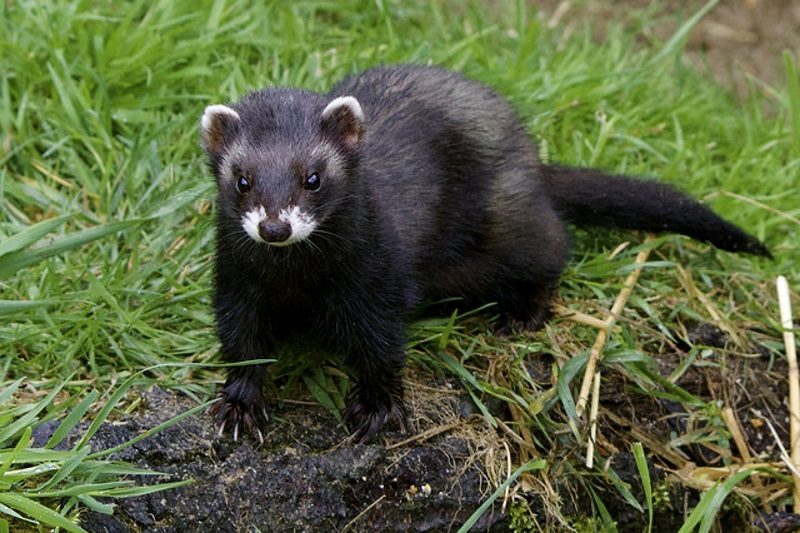 ЧЕРНЫЙ ХОРЬ
ЗАЯЦ БЕЛЯК
Заяц-беляк встречается во всех районах Ярославской области и населяет заболоченные, глухие хвойные и лиственные леса с ивняковой порослью по буреломам и заброшенными лесными покосами. Общая численность популяции насчитывает около 29.8 тыс. особей. Вместе с тем следует признать, что естественная численность зайца-беляка подвержена значительным колебаниям: годы, необычно богатые этим зверьком, чередуются с годами почти полного его исчезновения.
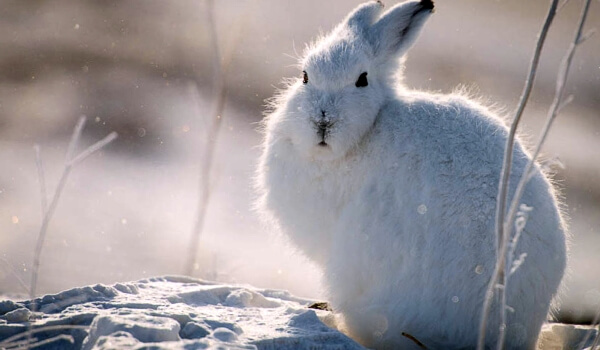 ЗАЯЦ РУСАК
Он любитель грызть морковку,
      Ест капусту очень ловко,
      Скачет он то тут, то там,  
      По полям и по лесам  
      Серый, белый и косой,  
      Кто, скажите, он такой?
Заяц-русак в южных районах области более обыкновенен. В благоприятные годы их особенно много в Ростовском и Переславском районах. Не менее привлекательны для обитания зайца и другие районы области, в которых поля чередуются с мелколесьем, долинами рек, оврагами он предпочитает открытые пространства – часто это поля в лесной зоне, но встречается и на лесных опушках, и на гарях, и в полезащитных лесных полосах. Общая численность популяции –  около 2.5 тыс. особей. Выживаемость потомства у обоих видов зайцев невысокая. Основными причинами, влияющими на численность зайцев, являются погодные условия. Особенно губителен для только что родившихся зайцев (особенно для русака) внезапный возврат холодов, а также снегопады весной. 
Численность зайца-русака в последние годы снижается. Основной причиной этого может быть существенное сокращение биотопов, пригодных для его обитания.
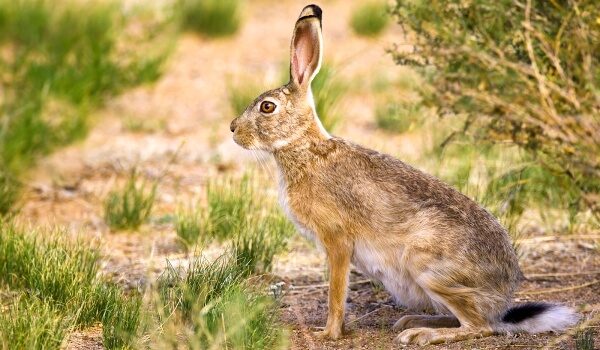 КАБАН
Дикий зверь тропой бежит, 
     То как хрюкнет, завизжит.
     С ним детишек караван, 
     Этот зверь лесной – …
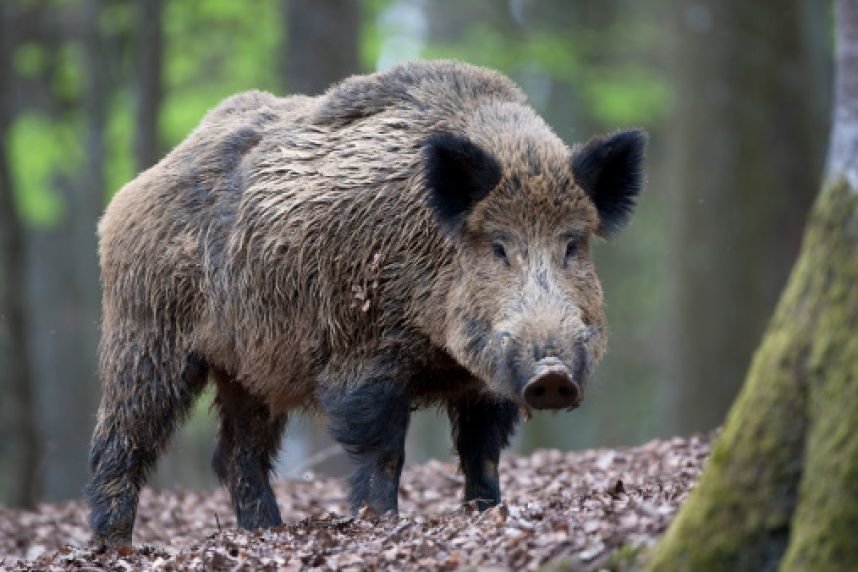 Кабан был акклиматизирован в нашей области в 50-х годах прошлого столетия. В настоящее время кабан превратился в многочисленный вид, который в случае слабого промыслового использования даже наносит ущерб сельскохозяйственным и лесным культурам. Численность популяции оценивается примерно в 10 тыс. особей.
РЕЧНОЙ БОБР
Есть в реке работники,
      Не столяры, не плотники, 
      А выстроят плотину – 
      Хоть пиши картину.
Речной бобр – самый крупный грызун фауны нашей страны. В 1955 году в Переславском районе были выпущены 23 бобра, а в 1956 году выпущено 26 бобров в верховьях реки Соть. Здесь был организован Государственный бобровый заказник. Из этих мест бобры искусственно переселялись в Некрасовский, Пошехонский, Некоузский районы. В Гаврилов-Ямскиий район, на реку Лахость, бобры были завезены в 1962 году из Белоруссии. В настоящее время бобровые поселения имеются во всех районах Ярославской области. Количество бобров в нашей области увеличивается из года в год. Численность популяции оценивается в 12.3 тыс. особей.
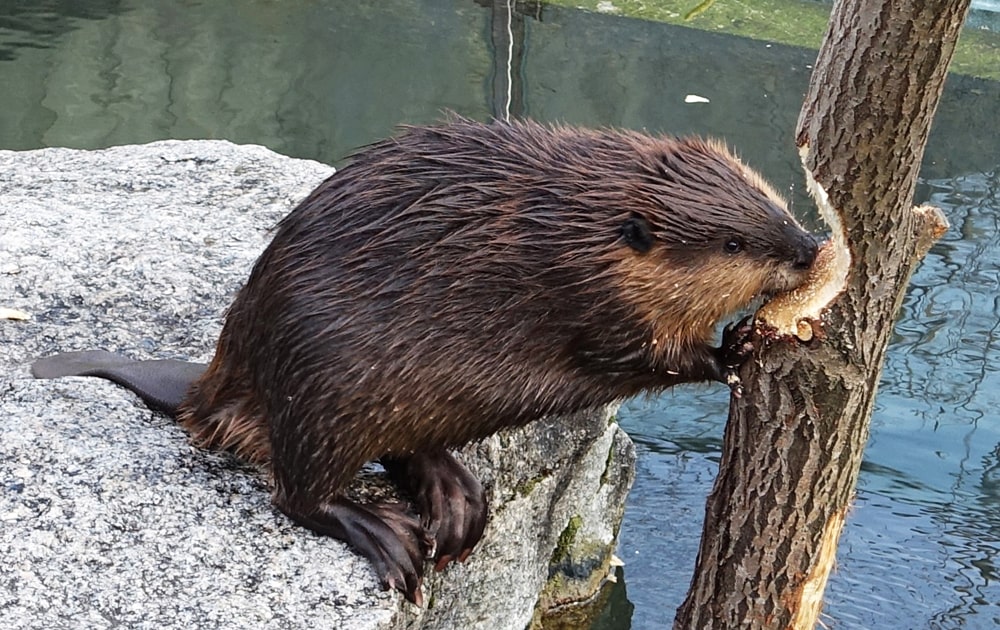 БЕЛКА
Пушистый маленький зверек  
     По деревьям прыг да скок.  
     Мелькнет меж ветвей - 
     Всех проворней и быстрей
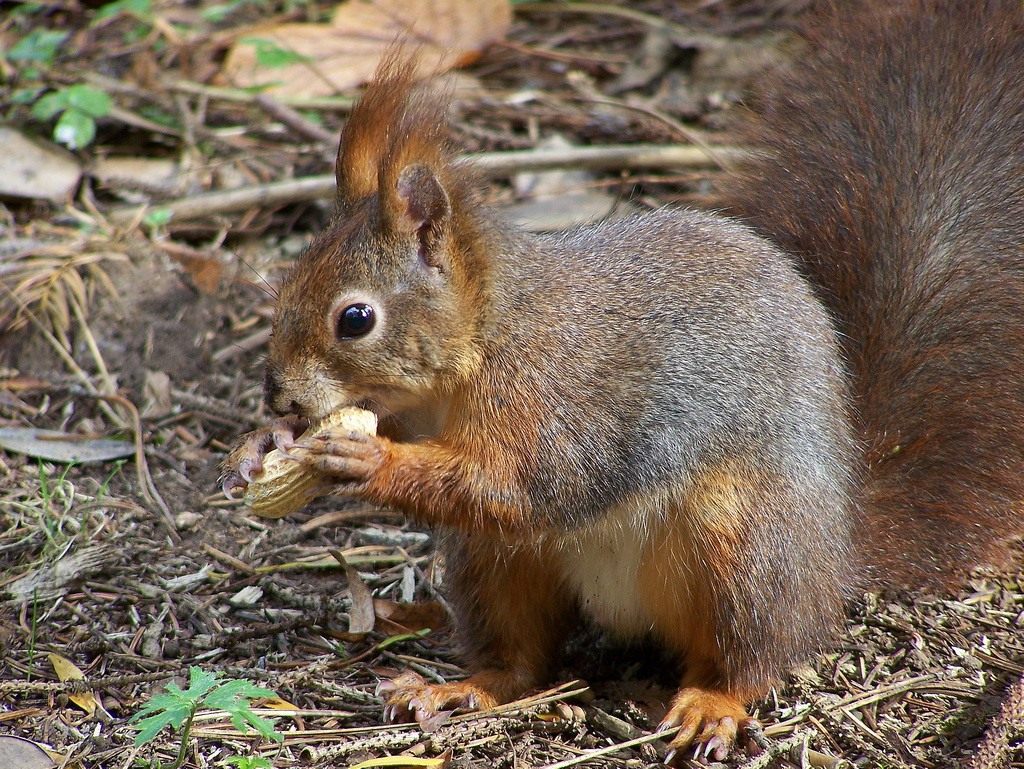 Белка в Ярославской области встречается повсеместно. Наибольшее количество отмечено в Переславском и Ростовском районах. Меньше всего белок обитает в Некрасовском районе. Общая численность популяции в области оценивается примерно в 56.7 тысяч особей.
ЕЖ ОБЫКНОВЕННЫЙ
А этот маленький зверёк
     Колючий вдоль и поперёк. 
     И лишь животик гладить можно,
     Его узнать совсем не сложно
Европейский, или обыкновенный еж – распространенное животное отряда насекомоядных. В отличие от многих других животных, ежи довольно легко приспосабливаются к изменяющемуся ландшафту. Однако хозяйственная деятельность человека неблагоприятно влияет на численность этих животных. Огромное количество ежей гибнут под колесами автомобилей на дорогах, а также в результате сжигания опавшей листвы, мусора и остатков культурных растений на приусадебных участках поздней осенью. Именно такие кучи ежи часто используют для зимовки.
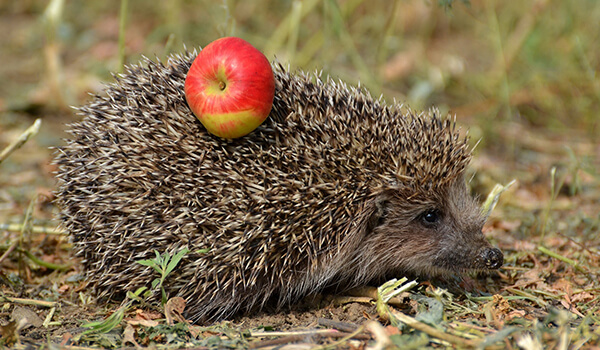 КРОТ
Он размером маловат 
     От рожденья слеповат 
     Но изрыл весь огород 
     В чёрной шубе – это ...
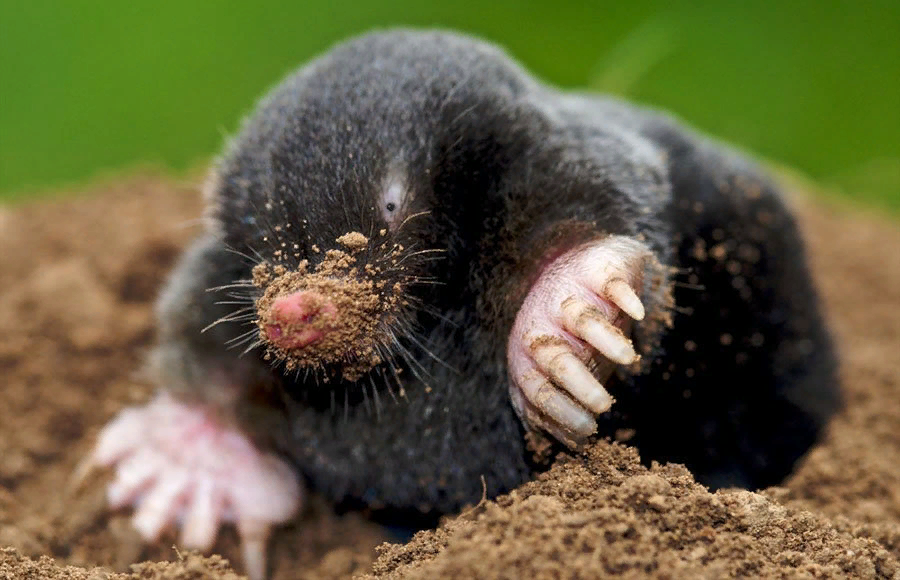 ЕНОТОВИДНАЯ СОБАКА
Енотовидная собака не является в полной мере ни енотом, ни тем более собакой, несмотря на свое название. Миниатюрные представители не имеют практически близких родственников. Они всеядны, питаются не только растительной пищей, но и животной. На охоту предпочитают выбираться ночью, так как солнечный свет им мешает внимательно обследовать удаленные берега реки или уголки суши. Енотовидная собака быстро передвигается, она может преодолеть расстояние в десять тысяч километров.
В 1937 году, когда Ярославская область была в единых административных границах с Костромской областью, 100 енотовидных собак выпустили в Костромском районе. Животные нашли такие природные условия, которые походили на места их обитания на Дальнем Востоке. Заболоченное мелколесье, ивняки и тростники, заросшие рогозом, осоками и камышом – вот типичные места, в которых селится енотовидная собака. В настоящее время животное встречается почти во всех районах области. Опыт акклиматизации нельзя назвать удачным, поскольку на берегах водоемов енотовидная собака сильно вредит гнездовьям водоплавающих птиц и куликов.
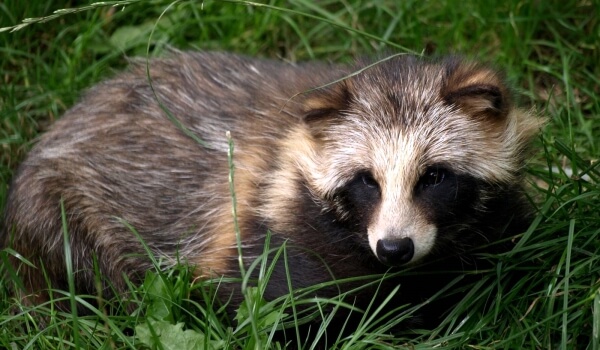 ОНДАТРА
Ондатра обитает в малых и больших озерах, реках. Там они сооружают из водяных растений и камышей себе убежище. Коренастое тридцати сантиметровое животное быстро и легко плавает и ныряет. Под водой может пробыть около пяти минут. А вот на суше ондатра не поворотлива. Ее хищниками является лисица, ястреб и волк. Питается болотной растительностью, мелкой рыбой, лягушками и моллюсками.
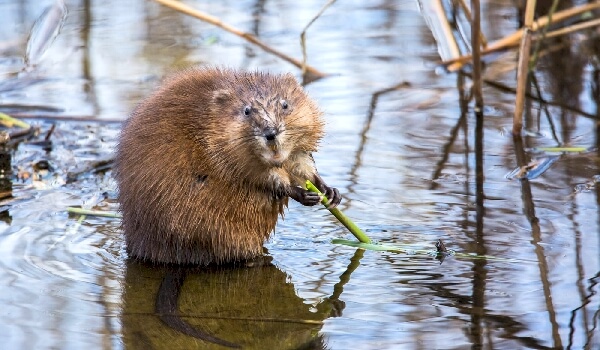